V.3 Top-k Query Processing
3.1 IR-style heuristics for efficient inverted index scans
3.2 Fagin’s family of threshold algorithms (TA)
3.3 Approximation algorithms based on TA
IR&DM, WS'11/12
December 6, 2011
V.1
Indexing with Score-ordered Lists
Documents: d1, …, dn
Index-list entries stored
in descending order of
per-term score 
(impact-ordered lists).
d10
s(t1,d1) = 0.9
…
s(tm,d1) = 0.2
sort
Aims to avoid having to read entire lists:
→ rather scan only (short)  prefixes of lists for the
top-ranked answers.
Index lists
d78
0.9
d23
0.8
d10
0.8
d1
0.7
d88
0.2
t1
…
d64
0.8
d23
0.6
d10
0.6
d10
0.2
d78
0.1
t2
…
d10
0.7
d78
0.5
d64
0.4
d99
0.2
d34
0.1
t3
…
IR&DM, WS'11/12
December 6, 2011
V.2
Query Processing on Score-ordered Lists
Top-k aggregation query over R(docId, A1, ..., Am) partitions:
         Select docId, score(R1.A1, ..., Rm.Am) As Aggr 
          From Outer Join R1, …, Rm
          Order By Aggr Desc Limit k
  with monotone score aggregation function score:
  score: Rm → R, s.t. ( xi    xi’ )  score(x1…xm)   score(x1’…xm’)
Precompute index lists in descending attr-value order
   (score-ordered, impact-ordered).
  Scan lists by sorted access (SA) in round-robin manner.
  Perform random accesses (RA) by docId when convenient.
  Compute aggregation score incrementally in candidate queue.
  Compute score bounds for candidate results and 
    stop when threshold test guarantees correct top-k
    (or when heuristics indicate “good enough” approximation).
IR&DM, WS'11/12
December 6, 2011
V.3
V.3.1 Heuristic Top-k Algorithms
General pruning and index-access ordering heuristics:
 Disregard index lists with low idf (below given threshold).
 For scheduling index scans, give priority to index lists 
   that are short and have high idf.
 Stop adding candidates to the queue if we run out of memory.
 Stop scanning a particular list if the local scores in it become low.
 …
IR&DM, WS'11/12
December 6, 2011
V.4
List L1
List L2
List L3
Buckley’85 [Buckley & Lewit: SIGIR’85]
Incrementally scan lists Li in round-robin fashion.
For each access, aggregate local score to corresponding document’s global score.
The sum of local scores at the current scan positions is an upper bound for all unseen documents (“virtual doc”).
Stop if this upper bound is less  than current k-th best document’s partial score.
Top-1:  d83   0.9
Upper: dvirt  2.2
Top-1:  d17  1.4
Upper: dvirt  1.8
Top-1:  d17  1.4
Upper: dvirt  1.3
lists sorted by desc. local score (e.g., tf*idf)
Note: this is a simplified version of Buckley’s original algorithm, which  considers an 
upper bound for the actual (k+1)-ranked document instead of the virtual document. 
If this (k+1)-ranked document is computed properly (e.g., all candidates are kept and updated in a queue), then this is the first correct top-k algorithm based on sequential data access proposed in the literature!
IR&DM, WS'11/12
December 6, 2011
V.5
Quit & Continue [Moffat/Zobel: TOIS’96]
Focus on scoring of the form
with
Implementation is based on a hash array of accumulators
for summing up the partial scores of candidate results.
quit heuristics:  (with lists ordered by tf or tf*idl): 
     Ignore index list Li if idf(ti) is below threshold.
     Stop scanning Li if tf(ti,dj)*idf(ti)*idl(dj) drops below threshold.
     Stop scanning Li when the number of accumulators is too high.
continue heuristics:
  Upon reaching threshold, continue scanning index lists and aggregate 
  scores but do not add any new documents to the accumulators.
IR&DM, WS'11/12
December 6, 2011
V.6
Greedy Index Access Scheduling (I)
Assume index lists are sorted by descending si(ti,dj) 
(e.g., using tf(ti,dj) or tf(ti,dj)*idl(dj) values):
Open scan cursors on all m index lists L(i);
Repeat 
      Find pos(g) among current cursor positions pos(i) (i=1..m)
           with the largest value of si(ti, pos(i));
      Update the accumulator of the corresponding doc at pos(g);
      Increment pos(g);
Until stopping condition holds;
IR&DM, WS'11/12
December 6, 2011
V.7
Greedy Index Access Scheduling (II)[Güntzer, Balke, Kießling: “Stream-Combine”, ITCC’01]
Assume index lists are sorted by descending si(ti,dj):
Open scan cursors on all m index lists L(i);
Repeat
      For sliding window w (e.g., 100 steps), find pos(g) among       
           current cursor positions pos(i) (i=1..m)
           with the largest gradient (si(ti, pos(i)–w) – si(ti, pos(i)))/w;
      Update the accumulator of the corresponding doc at pos(g);
      Increment pos(g);
Until stopping condition holds;
IR&DM, WS'11/12
December 6, 2011
V.8
QP with Authority/Similarity Scoring [Long/Suel: VLDB’03]
Focus on score(q,dj) = r(dj) + s(q,dj) 
      with normalization r()  a, s()  b (and often a+b=1)
Keep index lists sorted in descending order of “static” authority r(dj)
Conservative authority-based pruning:
      high(0) := max{r(pos(i)) | i=1..m};  high := high(0) + b;
      high(i) := r(pos(i)) + b;
      Stop scanning i-th index list when high(i) < min score of top-k;
      Terminate when high < min score of top-k;

 → Effective when total score of top-k results is dominated by r
First-k’ heuristics:
      Scan all m index lists until k’  k docs have been found
      that appear in all lists.

→ This stopping condition is easy to check because lists are sorted by r.
IR&DM, WS'11/12
December 6, 2011
V.9
Top-k with “Champion Lists”
Idea (Brin/Page’98):
In addition to the full index lists Li sorted by r, 
keep short “champion lists” (aka. “fancy lists”) Fi that contain 
docs dj with the highest values of si(ti,dj) and sort these lists by r.
Champions First-k’ heuristics:
Compute total score for all docs in   Fi (i=1..m)
     and keep top-k results;
Cand := i Fi   i Fi;
For each dj  Cand do {compute partial score of dj};
Scan full index lists Li (i=1..k);
     if pos(i)  Cand
            {add si(ti,pos(i)) to partial score of doc at pos(i)}
     else {add pos(i) to Cand and set its partial score to si(ti,pos(i))};
     Terminate the scan when we have k’ docs with complete total score;
IR&DM, WS'11/12
December 6, 2011
V.10
V.3.2 Fagin’s Family of Threshold Algorithms
Threshold Algorithm (TA) 
Original version, often used as synonym for entire family of top-k algorithms.
But: eager random access to candidate objects required.
Worst-case memory consumption is strictly bounded → O(k)
No-Random-Access Algorithm (NRA)
No random access required at all, but may have to scan large parts of the index lists.
Worst-case memory consumption bounded by index size → O(m*n + k)
Combined Algorithm (CA)
Cost-model for scheduling well-targeted random accesses to candidate objects.
Algorithmic skeleton very similar to NRA, but typically terminates much faster.
Worst-case memory consumption bounded by index size → O(m*n + k)
Different variants of TA family have been developed by several groups at around the same time.
Solid theoretical foundation (including proofs of instance optimality) provided in:
   [R. Fagin, A. Lotem, M. Naor: Optimal Aggregation Algorithms for Middleware,  JCSS’03]
Implementation (e.g., queue management) not specified by Fagin’s framework (but does matter a lot in practice).
Many extensions for approximate variants of TA.
IR&DM, WS'11/12
December 6, 2011
V.11
Rank    Doc   Score
Rank    Doc   Score
Rank    Doc   Score
1          d10     2.1
1          d10     2.1
1          d10     2.1
Rank    Doc   Score
2          d78     1.5
2          d78     1.5
2          d78     1.5
1          d10     2.1
2          d64     0.9
1          d78     1.5
2          d64     1.2
1          d78     1.5
2          d78     1.5
Threshold Algorithm (TA) [Fagin’01, Güntzer’00, Nepal’99, Buckley’85]
Threshold algorithm (TA):
scan index lists; consider d at posi in Li;
highi := s(ti,d);
if d  top-k then {
      look up s(d) in all lists L with i; 
      score(d) := aggr {s(d) | =1..m};
if score(d) > min-k then
     add d to top-k and remove min-score d’;
     min-k := min{score(d’) | d’  top-k};
threshold := aggr {high | =1..m};
if threshold  min-k then exit;
Simple & DB-style;
needs only O(k) memory
Documents: d1, …, dn
d1
s(t1,d1) = 0.7
…
s(tm,d1) = 0.2
Query: q = (t1, t2, t3)
Index lists
k = 2
Rank    Doc   Score
d78
0.9
d23
0.8
d10
0.8
d1
0.7
d88
0.2
t1
Scan 
depth 1
…
Scan 
depth 2
Scan 
depth 3
Scan 
depth 4
1          d78     0.9
d64
0.9
d23
0.6
d10
0.6
d12
0.2
d78
0.1
t2
…
2          d64     0.9
d10
0.7
d78
0.5
d64
0.3
d99
0.2
d34
0.1
t3
…
STOP!
IR&DM, WS'11/12
December 6, 2011
V.12
No-Random-Access Algorithm (NRA) [Fagin’01, Güntzer’01]
No-Random-Access algorithm (NRA):
scan index lists; consider d at posi in Li;
E(d) := E(d)  {i}; highi := s(ti,d);
worstscore(d) := aggr{s(t,d) |  E(d)};
bestscore(d) := aggr{worstscore(d), 
                                    aggr{high |   E(d)}};
if worstscore(d) > min-k then add d to top-k
     min-k := min{worstscore(d’) | d’  top-k};
else if bestscore(d) > min-k then
     cand := cand  {d};
threshold := max {bestscore(d’)  | d’ cand};
if threshold  min-k then exit;
Sequential access (SA) faster 
than random access (RA)
Documents: d1, …, dn
d1
s(t1,d1) = 0.7
…
s(tm,d1) = 0.2
Query: q = (t1, t2, t3)
Index lists
k = 1
d78
0.9
d23
0.8
d10
0.8
d1
0.7
d88
0.2
t1
Scan 
depth 1
…
Scan 
depth 2
Scan 
depth 3
d64
0.8
d23
0.6
d10
0.6
d12
0.2
d78
0.1
t2
…
d10
0.7
d78
0.5
d64
0.4
d99
0.2
d34
0.1
t3
…
STOP!
IR&DM, WS'11/12
December 6, 2011
V.13
Combined Algorithm (CA) [Fagin et al. ‘03]
Balanced SA/RA Scheduling:
Define cost ratio CRA/CSA =: r   

(e.g., based on statistics for execution environment (“middleware”), 
         typical values: CRA /CSA ~ 20-10,000 for a hard-disk)
Perform NRA (using sorted access only)
...
After every r rounds of SA (i.e., after m*r SA steps) perform one RA to look up the unknown scores of the best candidate d (w.r.t wortscore(d)) that is not among the current top-k items.
Cost competitiveness w.r.t. “optimal schedule”
(scan until i highi ≤ min{bestscore(d) | d  final top-k},
then perform RAs for all d’ with bestscore(d’) > min-k):   4m + k
IR&DM, WS'11/12
December 6, 2011
V.14
CA Scheduling Example
CA: compute top-1 result
using one RA after every round of SA
L1
L2
L3
A: 0.8
G: 0.7
Y: 0.9
B: 0.2
H: 0.5
A: 0.7
K: 0.19
R: 0.5
P: 0.3
F: 0.17
Y: 0.5
F: 0.25
M: 0.16
W: 0.3
S: 0.25
Z: 0.15
D: 0.25
T: 0.2
W: 0.1
W: 0.2
Q: 0.15
Q: 0.07
A: 0.2
X: 0.1
...
...
...
IR&DM, WS'11/12
December 6, 2011
V.15
CA Scheduling Example
L1
L2
L3
A: 0.8
G: 0.7
Y: 0.9
B: 0.2
H: 0.5
A: 0.7
1st round of SA:
 Y is top-1 w.r.t. worstscore.
 A is best candidate w.r.t. worstscore.
→ Schedule RA for all of A’s 
     missing scores.
K: 0.19
R: 0.5
P: 0.3
F: 0.17
Y: 0.5
F: 0.25
M: 0.16
W: 0.3
S: 0.25
Z: 0.15
D: 0.25
T: 0.2
W: 0.1
W: 0.2
Q: 0.15
Q: 0.07
A: 0.2
X: 0.1
...
...
...
A: [0.8, 2.4]
Y: [0.9, 2.4]
candidates:
G: [0.7, 2.4]
?: [0.0, 2.4]
IR&DM, WS'11/12
December 6, 2011
V.16
CA Scheduling Example
L1
L2
L3
A: 0.8
G: 0.7
Y: 0.9
B: 0.2
H: 0.5
A: 0.7
1st round of SA:
 Y is top-1 w.r.t. worstscore.
 A is best candidate w.r.t. worstscore.
→ Schedule RA for all of A’s 
     missing scores.
K: 0.19
R: 0.5
P: 0.3
F: 0.17
Y: 0.5
F: 0.25
M: 0.16
W: 0.3
S: 0.25
Z: 0.15
D: 0.25
T: 0.2
W: 0.1
W: 0.2
Q: 0.15
Q: 0.07
A: 0.2
X: 0.1
...
...
...
A: [1.7, 1.7]
Y: [0.9, 2.4]
candidates:
G: [0.7, 2.4]
?: [0.0, 2.4]
IR&DM, WS'11/12
December 6, 2011
V.17
CA Scheduling Example
execution costs: 6 SA + 1 RA
L1
L2
L3
A: 0.8
G: 0.7
Y: 0.9
B: 0.2
H: 0.5
A: 0.7
1st round of SA:
 Y is top-1 w.r.t. worstscore.
 A is best candidate w.r.t. worstscore.
→ Schedule RA for all of A’s 
     missing scores.

2nd round of SA:
A is top-1 (worst- and bestscore have
  converged).
All candidate’s (incl. virtual doc) 
  bestscores are below A’s worstscore. 
→ Done!
K: 0.19
R: 0.5
P: 0.3
F: 0.17
Y: 0.5
F: 0.25
M: 0.16
W: 0.3
S: 0.25
Z: 0.15
D: 0.25
T: 0.2
W: 0.1
W: 0.2
Q: 0.15
Q: 0.07
A: 0.2
X: 0.1
...
...
...
A: [1.7, 1.7]
Y: [0.9, 1.6]
candidates:
G: [0.7, 1.6]
?: [0.0, 1.4]
IR&DM, WS'11/12
December 6, 2011
V.18
A note on counting SA’s vs. RA’s: 

Although A is looked up in both L2 and L3 via random access in the previous example, 
this step is typically counted as just a single RA (as this can be implemented by one 
index lookup over a corresponding index structure that points to all the per-term scores 
of a document).

For SA’s, we count each lookup of a document in one of the index lists as a separate SA. 
That is, one iteration of SA’s over m lists in round-robin fashion yields m SA’s.

Overall, counting the cost of SA’s vs. RA’s is highly implementation-dependent and can 
also be reflected in the CRA/CSA cost ratio considered by some of these algorithms.

For simplicity, we will use the convention above.
IR&DM, WS'11/12
December 6, 2011
V.19
TA / NRA / CA Instance Optimality [Fagin et al.’03]
Definition:
For class A of algorithms and class D of datasets, 
algorithm B A is instance optimal over A and D if 
     for every AA and DD : cost(B,D)  c*O(cost(A,D)) + c’ 
     ( competitiveness c).
Theorem:
 TA is instance optimal over all top-k algorithms based on 
   sorted and random accesses to m lists (no “wild guesses”)
   and given cost ratio CRA /CSA.
 NRA is instance optimal over all algorithms with SA only.
 CA is instance optimal over all algorithms with SA and RA
   and given cost ratio CRA /CSA.
if “wild guesses” are allowed, 
then no deterministic algorithm is instance-optimal
IR&DM, WS'11/12
December 6, 2011
V.20
Top-k with Boolean Search Conditions
Combination of AND and ANDish: (t1 AND … AND tj) tj+1 tj+2… tm
 TA family applicable with mandatory probing in AND lists
    RA scheduling
 (worstscore, bestscore) bookkeeping and pruning 
   more effective with “boosting weights” for AND lists
Combination of AND, “andish”, and NOT: 
NOT terms considered k.o. criteria for results
TA family applicable with mandatory probing for AND and NOT
 RA scheduling for “expensive predicates”
Combination of AND, OR, NOT in Boolean sense:
 Best processed by index lists in docId order (not top-k!)
 Construct operator tree and push selective operators down;
  needs good query optimizer (selectivity estimation)
IR&DM, WS'11/12
December 6, 2011
V.21
Implementation Issues for TA Family
Limitation of asymptotic complexity:
 m (#lists) and k (#results) are important parameters

 Priority queues:
 Straightforward use of a heap (even for Fibonacci) has high overhead
 Better: periodic rebuild of queue with partial sort O(n log k)

 Memory management:
 Peak memory use as important for performance as scan depth
 Aim for early candidate pruning even if scan depth stays the same

 Hybrid block index:
 Pack index entries into big blocks in descending score order
 Keep blocks in score order
 Keep entries within a block in docId order
 After each block read: merge-join first, then PQ update
IR&DM, WS'11/12
December 6, 2011
V.22
V.3.3 Approximation Algorithms based on TA
IR heuristics for impact-ordered lists [Anh/Moffat: SIGIR’01]:
Accumulator limiting, accumulator thresholding, etc.

 Approximation TA [Fagin et al.: JCSS’03]:
-approximation (approx. top-k results) T’ for query q 
 with  > 1 is a set T’ of docs with:
 |T’|=k and 
 For each d’T’ and each d’’T’:  *score(q,d’)  score(q,d’’)

Modified TA:
   ...  stop when: min-k  aggr (high1, ..., highm) / 

 Probabilistic Top-k [Theobald et al.: VLDB’04]:
Guarantee only small deviation from exact top-k result
with high probability!
IR&DM, WS'11/12
December 6, 2011
V.23
Top-k  with Probabilistic Guarantees[M. Theobald et al.: VLDB’04]
Let E(d) denote the query dimensions at which d is evaluated, and let highi be the  
   high score at the current scan position.
 TA family of algorithms is based on following invariant (using sum as aggr.):
worstscore(d)
bestscore(d)
score
Add d to top-k result, if worstscore(d) > min-k.
Drop d only if bestscore(d) ≤ min-k, otherwise keep in 
	candidate queue.


 Often overly conservative in pruning, thus resulting in very long scans of the index lists 
(esp. for NRA)!
?
Can we
drop d 
from the
candidate
queue 
earlier?
bestscore(d)
min-k
worstscore(d)
scan 
depth
IR&DM, WS'11/12
December 6, 2011
V.24
Probabilistic Threshold Test[M. Theobald et al.: VLDB’04]
Instead of using exact highi bounds, use RV’s Si to estimate the probability that
   d will exceed a certain score mass in its remaining lists:
with  = min-k at current scan position
Probabilistic threshold test:
   Drop candidate d from queue if p(d)  

Probabilistic guarantee: (for precision/recall@k)
   Binomial distribution of true (r) and false (k-r) top-k answers, using ε as 
   upper bound for the probability of missing a true top-k result:
  E[precision@k] = E[recall@k] = 1  
IR&DM, WS'11/12
December 6, 2011
V.25
Probabilistic Score Predicator
Convolution
f2(x), f3(x)
f2(x)
δ(d)
2
0
0
1
high2
f3(x)
0
1
high3
Candidate d
with 
2  E(d),
3  E(d)


Postulating Uniform or Pareto score distribution in [0, highi] 
  Compute convolution using moment-generating function
  Use Chernoff-Hoeffding tail bounds (see Chapter I.1) or
   generalized bounds for correlated dimensions (Siegel 1995)
 Fitting Poisson distribution or Poisson mixture
   Over equidistant values:
   Easy and exact convolution!
 Score distribution approximated by histograms:
   Precomputed for each dimension (e.g. equi-width with n cells 0..n-1)
    Pair-wise convolution at query-execution time (producing 2n cells 0..2n-1)
IR&DM, WS'11/12
December 6, 2011
V.26
[Speaker Notes: need prob. predictor for sum of scores from lists in which cand doc has not yet been seen
-> predict tail of convolution of RVs
different methods:
make assumption about score distributions, possibly heterogeneous mixes (uniform for some term, Zipf for others); compute convolution using LSTs and apply bounds; usually with independence assumption, can be ggeneralized to correlated RVs
 make more specific assumption, namely Poisson distr. scores (or Poisson mix); elegant because convolution is again Poisson
 approximate arbitrary distributions and compute numerical convolution; precompute for terms, dynamic for convolution of multiple query terms]
Flexible Scheduling of SA’s and RA’s
Goals:

 Decrease highi upper-bounds quickly
  Decreases bestscore for candidates
  Reduces candidate set
 Reduce worstscore-bestscore gap for most promising candidates
 Increases min-k threshold
 More effective threshold test for other candidates
Ideas (again, heuristics) for better scheduling:
Non-uniform choice of SA steps in different lists
Careful choice of postponed RA steps for promising candidates
	when worstscore is high and worstscore-bestscore gap is small
IR&DM, WS'11/12
December 6, 2011
V.27
 = 
1.48
 = 
1.7
+ carefully chosen RAs:
     score lookups for
    “interesting” candidates
batch of b = i=1..m bi steps:
   choose bi values so as to 
   achieve high score reduction 
Advanced Scheduling 
Example
L1
L2
L3
A: 0.8
G: 0.7
Y: 0.9
B: 0.2
H: 0.5
A: 0.7
K: 0.19
R: 0.5
P: 0.3
F: 0.17
Y: 0.5
F: 0.25
M: 0.16
W: 0.3
S: 0.25
Z: 0.15
D: 0.25
T: 0.2
W: 0.1
W: 0.2
Q: 0.15
Q: 0.07
A: 0.2
X: 0.1
...
...
...
IR&DM, WS'11/12
December 6, 2011
V.28
compute top-1 result
using flexible SAs and RAs
Advanced Scheduling 
Example
L1
L2
L3
A: 0.8
G: 0.7
Y: 0.9
B: 0.2
H: 0.5
A: 0.7
K: 0.19
R: 0.5
P: 0.3
F: 0.17
Y: 0.5
F: 0.25
M: 0.16
W: 0.3
S: 0.25
Z: 0.15
D: 0.25
T: 0.2
W: 0.1
W: 0.2
Q: 0.15
Q: 0.07
A: 0.2
X: 0.1
...
...
...
IR&DM, WS'11/12
December 6, 2011
V.29
Advanced Scheduling 
Example
L1
L2
L3
A: 0.8
G: 0.7
Y: 0.9
B: 0.2
H: 0.5
A: 0.7
K: 0.19
R: 0.5
P: 0.3
F: 0.17
Y: 0.5
F: 0.25
M: 0.16
W: 0.3
S: 0.25
Z: 0.15
D: 0.25
T: 0.2
W: 0.1
W: 0.2
Q: 0.15
Q: 0.07
A: 0.2
X: 0.1
...
...
...
A: [0.8, 2.4]
Y: [0.9, 2.4]
candidates:
G: [0.7, 2.4]
?: [0.0, 2.4]
IR&DM, WS'11/12
December 6, 2011
V.30
Advanced Scheduling 
Example
L1
L2
L3
A: 0.8
G: 0.7
Y: 0.9
B: 0.2
H: 0.5
A: 0.7
K: 0.19
R: 0.5
P: 0.3
F: 0.17
Y: 0.5
F: 0.25
M: 0.16
W: 0.3
S: 0.25
Z: 0.15
D: 0.25
T: 0.2
W: 0.1
W: 0.2
Q: 0.15
Q: 0.07
A: 0.2
X: 0.1
...
...
...
A: [1.5, 2.0]
Y: [0.9, 1.6]
candidates:
G: [0.7, 1.6]
?: [0.0, 1.4]
IR&DM, WS'11/12
December 6, 2011
V.31
Advanced Scheduling 
Example
L1
L2
L3
A: 0.8
G: 0.7
Y: 0.9
B: 0.2
H: 0.5
A: 0.7
K: 0.19
R: 0.5
P: 0.3
F: 0.17
Y: 0.5
F: 0.25
M: 0.16
W: 0.3
S: 0.25
Z: 0.15
D: 0.25
T: 0.2
W: 0.1
W: 0.2
Q: 0.15
Q: 0.07
A: 0.2
X: 0.1
...
...
...
A: [1.5, 2.0]
Y: [1.4, 1.6]
candidates:
G: [0.7, 1.2]
IR&DM, WS'11/12
December 6, 2011
V.32
IO-Top-k: Index-Access Optimized Top-k 
[Bast et al.: VLDB’06]
For SA scheduling plan next b1, ..., bm index scan steps
for batch of b steps overall s.t.  i=1..m  bi = b
and benefit(b1, ..., bm) is max!
→ Solve Knapsack-style NP-hard problem for small batches of scans, or use greedy heuristics for larger batches.
Perform additional RAs when helpful:
1) To increase min-k (increase worstscore of d  top-k), or 
2) to prune candidates (decrease bestscore of d among candidates).
Last Probing (2-Phase Schedule):
Perform RAs for all candidates when
    cost of remaining RAs ≤ (estimated) cost of remaining SAs
with score-prediction & cost model for deciding RA order.
IR&DM, WS'11/12
December 6, 2011
V.33
List 2
List 1
List 3
Algorithm NRA
Fagin’s NRA Algorithm:
lists sorted by score
IR&DM, WS'11/12
December 6, 2011
V.34
current score
best-score
List 2
List 1
List 3
Algorithm NRA
round 1
read one doc from every list
Candidates
min top-2 score: 0.6
maximum score for unseen docs: 2.1
lists sorted by score
min-top-2 < best-score of candidates
IR&DM, WS'11/12
December 6, 2011
V.35
List 2
List 1
List 3
Algorithm NRA
round 2
read one doc from every list
Candidates
min top-2 score: 0.9
maximum score for unseen docs: 1.8
lists sorted by score
min-top-2 < best-score of candidates
IR&DM, WS'11/12
December 6, 2011
V.36
List 2
List 1
List 3
Algorithm NRA
round 3
read one doc from every list
Candidates
min top-2 score: 1.3
maximum score for unseen docs: 1.3
lists sorted by score
min-top-2 < best-score of candidates
no more new docs can get into top-2
but, extra candidates left in queue
IR&DM, WS'11/12
December 6, 2011
V.37
List 2
List 1
List 3
Algorithm NRA
round 4
read one doc from every list
Candidates
min top-2 score: 1.3
maximum score for unseen docs: 1.1
lists sorted by score
min-top-2 < best-score of candidates
no more new docs can get into top-2
but, extra candidates left in queue
IR&DM, WS'11/12
December 6, 2011
V.38
List 2
List 1
List 3
Algorithm NRA
round 5
read one doc from every list
Candidates
min top-2 score: 1.6
maximum score for unseen docs: 0.8
lists sorted by score
no extra candidate in queue
Done!
IR&DM, WS'11/12
December 6, 2011
V.39
List 2
List 1
List 3
Algorithm IO-Top-k
Round 1: same as NRA
not necessarily round robin
Candidates
min top-2 score: 0.6
maximum score for unseen docs: 2.1
lists sorted by score
min-top-2 < best-score of candidates
IR&DM, WS'11/12
December 6, 2011
V.40
List 2
List 1
List 3
Algorithm IO-Top-k
Round 2
not necessarily round robin
Candidates
min top-2 score: 0.9
maximum score for unseen docs: 1.4
lists sorted by score
min-top-2 < best-score of candidates
IR&DM, WS'11/12
December 6, 2011
V.41
List 2
List 1
List 3
Algorithm IO-Top-k
Round 3
not necessarily round robin
Candidates
min top-2 score: 1.3
maximum score for unseen docs: 1.1
lists sorted by score
min-top-2 < best-score of candidates
potential candidate for top-2
IR&DM, WS'11/12
December 6, 2011
V.42
List 2
List 1
List 3
Algorithm IO-Top-k
Round 4: random access for doc 83
not necessarily round robin
Candidates
min top-2 score: 1.6
maximum score for unseen docs: 1.1
lists sorted by score
no extra candidate in queue
random access for doc 83
Done!
 → fewer sorted accesses
→ carefully scheduled random access
IR&DM, WS'11/12
December 6, 2011
V.43
alchemist
magician
primadonna
director
artist
wizard
investigator
intellectual
Related (0.48)
researcher
professor
Hyponym (0.749)
lecturer: 
0.7
scientist
scholar
lecturer
mentor
37: 0.9
92: 0.9
academic,
academician,
faculty member
teacher
67: 0.9
44: 0.8
52: 0.9
22: 0.7
44: 0.8
23: 0.6
55: 0.8
51: 0.6
...
52: 0.6
...
Query Expansion with Incremental Merging [Theobald et al.: SIGIR’05]
Expanded query q: ~“professor” research
with expansions exp(ti)={cij | sim(ti,cij)  , tiq}
based on ontological similarity modulating
monotonic score aggregation, e.g., 
using weighted sum over sim(ti,cij)*s(cij,dl).
Incrementally merge index lists instead
of computing full expansion!
Meta-Index
(Ontology / Thesaurus)
B+ tree index on terms
scholar: 
0.6
professor
~professor
research
57: 0.6
12: 0.9
lecturer: 0.7
scholar: 0.6
academic: 0.53
scientist: 0.5
...
44: 0.4
44: 0.4
14: 0.8
52: 0.4
28: 0.6
33: 0.3
17: 0.55
75: 0.3
61: 0.5
...
44: 0.5
...
→ efficient, robust, self-tuning
IR&DM, WS'11/12
December 6, 2011
V.44
[Speaker Notes: can use onto service for various purposes
...
heuristically map Web queries onto search interfaces of Deep Web portals, for example, query forms for sheetmusic like this;
as a Web Service it looks like this,
but key problem is what to do with query flute if interface has no general-purpose keyword field but rather has specific parameters like instrument, category, style, etc.]
Query Expansion with Incremental Merging [Theobald et al.: SIGIR 2005]
Principles of the algorithm:
 Organize possible expansions exp(t)={cj | sim(t,cj)  , tq} 
  in priority queues based on sim(t,cj) for each t.
For a given q = {t1, tm} do: 
 Keep track of active expansions for each ti:  
     actExp(ti) = {ci1, ci2, ...cij} 
 Scan index lists Lij maintaining cursors pos(Lij)
  and score bounds high(Lij) for each list.
 At each scan step and for each ti do:
  Advance cursor of Lij for cij actExp(ti) for which
      best := high(Lij)*sim(ti,cij) is largest among all of exp(ti)
  or add next largest cij’ to actExp(ti) if high(Lij’)*sim(ti,cij’) > best
        and proceed in this new list.
IR&DM, WS'11/12
December 6, 2011
V.45
[Speaker Notes: can use onto service for various purposes
...
heuristically map Web queries onto search interfaces of Deep Web portals, for example, query forms for sheetmusic like this;
as a Web Service it looks like this,
but key problem is what to do with query flute if interface has no general-purpose keyword field but rather has specific parameters like instrument, category, style, etc.]
c1
d78
0.9
d23
0.8
d10
0.8
d1
0.4
d88
0.3
...
c2
d10
0.7
d64
0.8
d23
0.8
d12
0.2
d78
0.1
...
0.4
0.72
0.18
c3
d11
0.9
d78
0.9
d64
0.7
d99
0.7
d34
0.6
...
0.45
0.35
0.9
~t
Incremental-Merge Operator
Index list meta data
(e.g., histograms)
Relevance feedback,
thesaurus lookups,…
Index list high scores
Expansion terms
exp(t) = {c1,c2,c3}
sim(t, c1 ) = 1.0
Correlation measures,
co-occurrence statistics,
ontological similarities,
…
sim(t, c2 ) = 0.9
Expansion similarities
Incremental-merge  operator iteratively  
called by top-level top-k operator 
 Sorted Access “getNext()”
in descending order of combined score
sim(ti,cij)*s(cij, dl)
sim(t, c3 ) = 0.5
d88
0.3
d78
0.9
d23
0.8
d10
0.8
d64
0.72
d23
0.72
d10
0.63
d11
0.45
d78
0.45
d1
0.4
...
IR&DM, WS'11/12
December 6, 2011
V.46
Top-k Queries on Internet Sources 
[Marian et al.: TODS’04]
Setting:
 Score-ordered lists dynamically produced by Internet sources.
 Some sources restricted to RA lookups only (no sorted lists).
Example:
Preference search for hotel based on distance, price, rating
using mapquest.com, hotelbooking.com, tripadvisor.com
Goal:
Good scheduling for (parallel) access to restricted sources:
	SA-sources, RA-sources, universal sources
	with different costs for SA and RA
Method (basic idea):
 Scan all SA-sources in parallel.
 In each step: choose next SA-source or 
   perform RA on RA-source or universal source 
   with best benefit/cost contribution.
IR&DM, WS'11/12
December 6, 2011
V.47
Top-k Rank-Joins on Structured Data
 [Ilyas et al. 2008]
Extend TA/NRA/etc. to ranked query results from structured data
(improve over baseline: evaluate query, then sort):
Select R.Name, C.Theater, C.Movie
From RestaurantsGuide R, CinemasProgram C
Where R.City = C.City
Order By R.Quality/R.Price + C.Rating Desc Limit k
CinemasProgram
RestaurantsGuide
Name             Type          Quality   Price  City
Theater          Movie          Rating   City
BlueSmoke     Tombstone    7.5        SB
Oscar‘s           Hero              8.2        SB
Holly‘s             Die Hard       6.6        SB
GoodNight      Seven            7.7       IGB
BigHits            Godfather      9.1       IGB
...
BlueDragon   Chinese             €15    SB
Haiku             Japanese       €30    SB
Mahatma       Indian                €20    IGB
Mescal           Mexican               €10    IGB
BigSchwenk  German             €25    SLS
...
IR&DM, WS'11/12
December 6, 2011
V.48
Open Source Search Engines
Lucene (http://lucene.apache.org/)
The currently most commonly used open-source engine for IR
Java implementation, easy to extend, e.g., by custom ranking functions
Supports multiple document fields and (flat) XML documents → SLOR extension
Used officially by Wikipedia
Indri (http://www.lemurproject.org/)
Academic IR system by CMU & U Mass
C++ implementation
Built-in support for many common IR extensions such as relevance feedback
Wumpus (http://www.wumpus-search.org/)
Academic IR system by University of Waterloo
No a-priori documents but arbitrary parts of the corpus as retrieval units 
Supports probabilistic IR (BM25), language models, etc. for ranking
PF/Tijah (http://dbappl.cs.utwente.nl/pftijah/)
XML-IR system developed at U Twente
Very efficient column-store DBMS (MonetDB, native C) as storage backend
IR&DM, WS'11/12
December 6, 2011
V.49
Additional Literature for Chapters V.3
Fast top-k search:
C. Buckley, A. F. Lewit: Optimization of Inverted Vector Searches. SIGIR 1985
A. Moffat, J. Zobel: Self-Indexing Inverted Files for Fast Text Retrieval, TOIS 1996
X. Long, T. Suel: Optimized Query Execution in Large Search 
	Engines with Global Page Ordering, VLDB 2003 
U. Güntzer, W.-T. Balke, Werner Kießling: Optimizing Multi-Feature 
	Queries for Image Databases. VLDB 2000
U. Güntzer, W.-T. Balke, W. Kießling: Towards Efficient Multi-Feature 
	Queries in Heterogeneous Environments. ITCC 2001
R. Fagin, A. Lotem, M. Naor: Optimal Aggregation Algorithms for Middleware, 
	Journal of Computer and System Sciences 2003
I.F. Ilyas, G. Beskales, M.A. Soliman: A Survey of Top-k Query Processing
	Techniques in Relational Database Systems, ACM Comp. Surveys 40(4), 2008
Marian, N. Bruno, L. Gravano: Evaluating Top-k Queries over Web-accessible 
	Databases. TODS 2004 
M. Theobald, G. Weikum, R. Schenkel: Top-k Query Processing with
	Probabilistic Guarantees, VLDB 2004
Martin Theobald, Ralf Schenkel, Gerhard Weikum: Efficient and self-tuning 
	incremental query expansion for top-k query processing. SIGIR 2005
H. Bast, D. Majumdar, R. Schenkel, M. Theobald, G. Weikum: 
	IO-Top-k: Index-access Optimized Top-k Query Processing. VLDB 2006
IR&DM, WS'11/12
December 6, 2011
V.50
V.4 Efficient Similarity Search
Given a document d: find all similar documents d’ 
(i.e., either exact or near duplicates) 
with sim(d, d’) ≥ τ
Construct representation of d
     Set/bag of terms or N-grams (called “Shingles” when using N-grams at word 
     level), set of links, link anchors, set of query terms that led to clicking d, etc.
  Define similarity measure
     Set overlap, Dice coeff., Jaccard coeff., Cosine, Hamming, etc.
  Deduplication algorithm
     For corpus of n documents: efficiently estimate pair-wise similarities over   
     carefully designed index structures.
 → Sorting- and indexing-based approaches: O(n2) runtime
 → Similarity hashing (Min-Hashing & LSH): O(n) runtime
IR&DM, WS'11/12
December 6, 2011
V.51
Example: Near-Duplicate News Articles
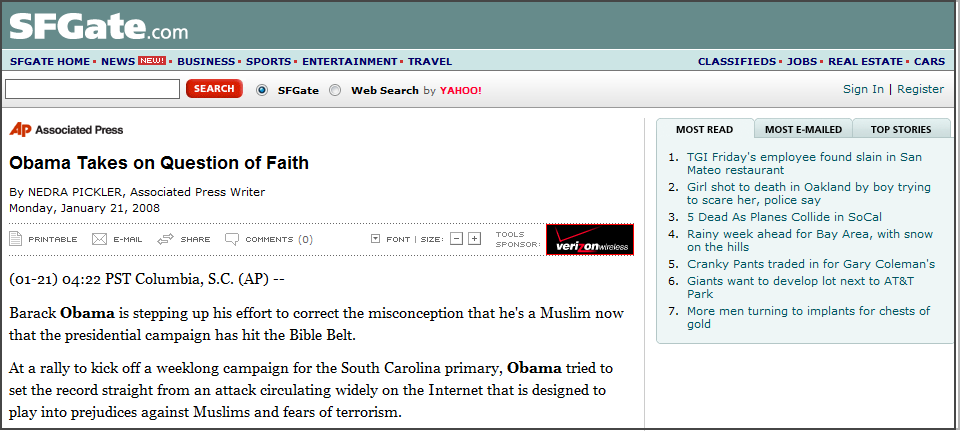 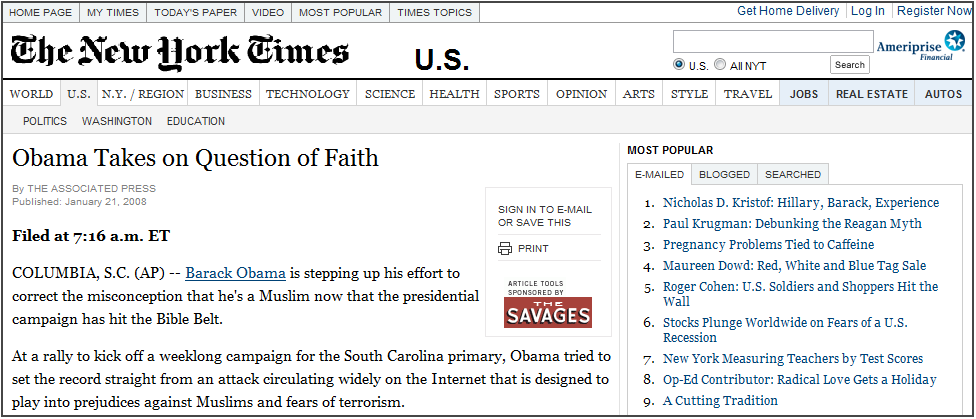 IR&DM, WS'11/12
December 6, 2011
V.52
Example: Near-Duplicate Stock Articles
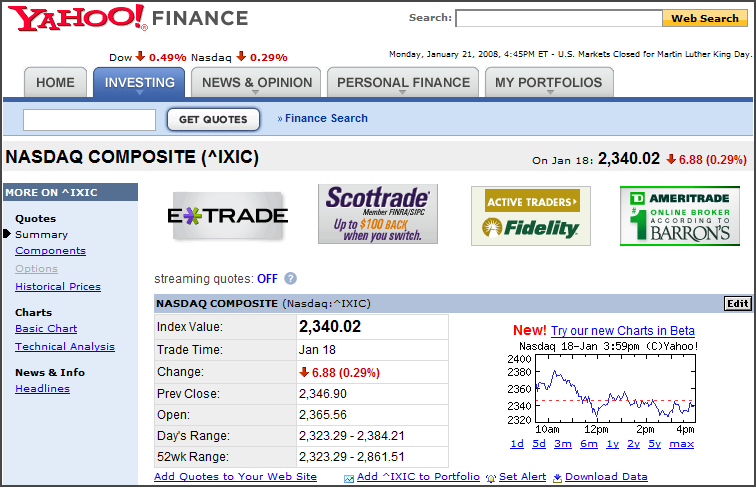 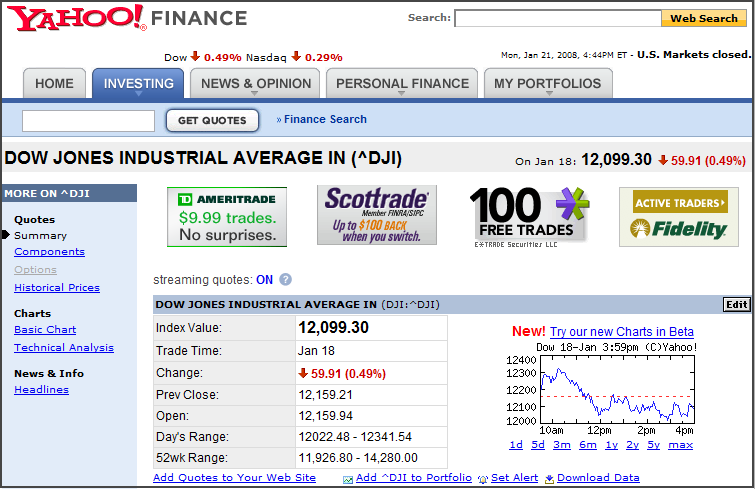 IR&DM, WS'11/12
December 6, 2011
V.53
SpotSigs Algorithm: Divide & Conquer[Theobald et al.: SIGIR’08]
1) Pick a specific similarity measure: Jaccard


2) Develop an upper bound for the similarity of two documents based on a simple property: 
	→ Check difference in cardinality of signature sets |A|, |B|

3) Partition the collection into near-duplicate candidates based on this bound.

4) For each document: process only the relevant partitions and prune partitions as early as possible.
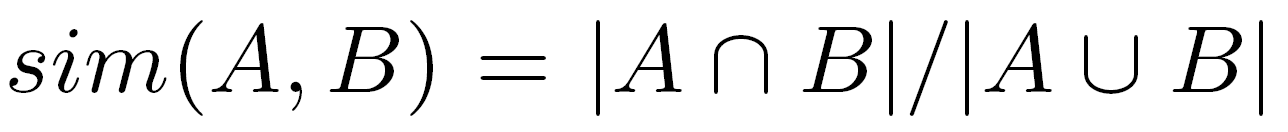 IR&DM, WS'11/12
December 6, 2011
V.54
Upper bound for Jaccard Similarity
Consider Jaccard similarity

Generic upper bound for Jaccard:
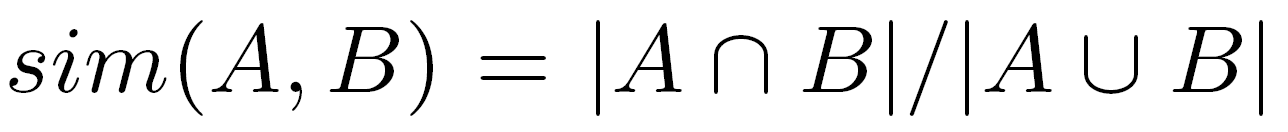 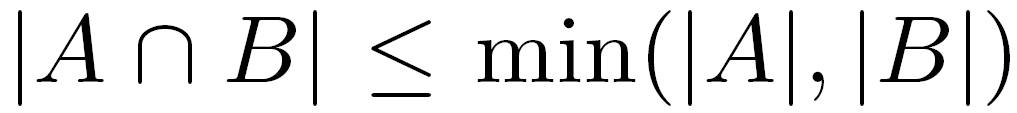 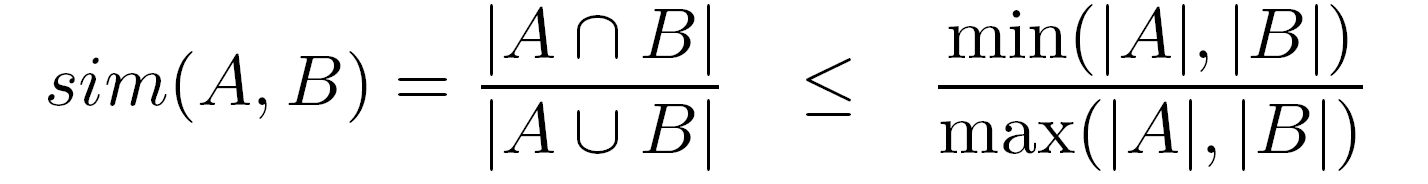 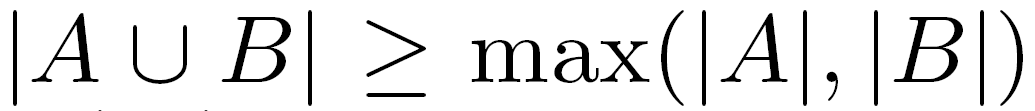 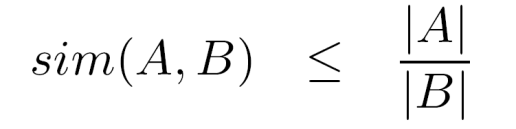 (assuming |B|≥|A|, w.l.o.g.)
Do not compare any two signature sets A, B with 
|A|/|B| < τ     or equivalently:      |B|-|A| > (1-τ) |B|
IR&DM, WS'11/12
December 6, 2011
V.55
Partitioning the Collection
Given a similarity threshold τ, partition the documents (based on their
signature set cardinality) into partitions S1,…Sk, such that:
Any potentially similar pair is within the same or at most two subsequent partitions (→ no false negatives), and 
no non-similar pair is within the same partition (→ no false positives w.r.t. signature cardinality).
?
Si
Sj
#N-grams
 per doc
SpotSigs Algorithm:
Index each partition Si using an inverted index over N-grams.
Deduplicate entire set of potential matches in one scan of the inverted index for Si and neighboring index for Sj.
IR&DM, WS'11/12
December 6, 2011
V.56
Min-Wise Independent Permutations (MIPs)
[Gionis, Indyk, Motwani: VLDB’99]
Use approximations based on overlapping N-grams (e.g., shingles)
 and statistical estimators:
   Min-wise independent permutations / Min-Hash method:
       Compute min((D)), min((D’)) for random permutations  
       of N-gram sets D and D’ of docs d and d’ and check whether 
       min((D)) = min((D’)).
For example using 2-grams:
3:   Barack$Obama
8:   Obama$is
12: is$stepping
17: stepping$up  …
Input set/vector of N-gram ids
(typically sparse)
3    8   12  17  21  24
D:
Random permutation 
(e.g., linear transformation of input dimensions)
1: h1(x) = 7x + 3 mod 51
1 (D):
24   8   36  20  48  18
Dimensionality of output vector
IR&DM, WS'11/12
December 6, 2011
V.57
Min-Hashing Example
MIPs
(D1)
MIPs
(D2)
8
8
8
9
9
24
l
33
45
…
24
24
9
36
48
9
13
MIPs 
vector:
minima
of perm.
Estimated
resemblance = 2/6
Set of N-gram ids
3    8   12  17  21  24
h1(x) = 7x + 3 mod 51
24   8   36  20  48  18
h2(x) = 5x + 6 mod 51
21  46  15  40   9   24
…
hl(x) = 3x + 9 mod 51
18  33  45   9   21  30
Compute l random
permutations with:
P[min{(x)|xS}=(x)]=1/|S|
MIPs are an unbiased estimator of set resemblance:
         P [min {h(x) | xA} = min {h(y) | yB}] = |AB| / |AB|
MIPs can be viewed as repeated random sampling of x, y from A, B.
IR&DM, WS'11/12
December 6, 2011
V.58
Near-Duplicate Elimination [Broder et al. 1997]
Duplicates on the Web may be slightly perturbed.
Crawler & indexing interested in identifying near-duplicates to 
reduce redundancy among search results.
Approach:
 Represent each document d as set (or sequence) of 
   Shingles (N-grams over tokens).
 Encode Shingles by hash fingerprints (e.g., using SHA-1),
   yielding set of numbers S(d)  [1..n] with, e.g., n=264.
 Compare two docs d, d’ that are suspected to be duplicates by:

 Resemblance: 

 Containment: 


 Drop d’ from search index if resemblance or containment is above threshold.
Jaccard coefficient
Relative overlap
IR&DM, WS'11/12
December 6, 2011
V.59
Efficient Duplicate Detection in Large Corpora [Broder et al. 1997]
Avoid comparing all pairs of documents:
Solution: Shingle-based Clustering
For each doc compute shingle-set (and MIPs)
Produce (shingleId, docId) sorted list.
Produce (docId1, docId2, shingleCount) table
	with counters for common shingles.
Identify (docId1, docId2) pairs 
	with shingleCount above threshold
	and add (docId1, docId2) edge to graph.
Compute connected components of graph (union-find)
	 these are the near-duplicate clusters!
Trick for additional speedup of steps 2 and 3:
 Compute super-shingles (meta sketches) for shingles of each doc.
 Docs with many common shingles have common super-shingle w.h.p.
IR&DM, WS'11/12
December 6, 2011
V.60
Locality Sensitive Hashing (with Min-Hashing)
Key idea: Hash each document multiple times!

Choose k independent Min-Hash permutations ij 
   and concatenate
   i1(D)  i2(D)  … ik(D) 
   into a longer signature Ci(D) (→ good for precision!) 

Employ l randomly chosen (but fixed) concatenations
    C1(D),…,Cl (D) for detecting collisions among similar
    documents (→ good for recall!)
 Two documents are near duplicates if they are hashed into the same bucket by any of the Ci, i.e., Ci(D) = Cj(D’) for any i,j < l.
IR&DM, WS'11/12
December 6, 2011
V.61
LSH Properties
Example: Find pairs of documents with similarity s ≥ t
Suppose we use only one Min-Hash function consisting of a single random permutation .
     (Recall that the probability of a collision of two documents  corresponds to the Jaccard similarity of their signature sets.)





However, partitioning into l concatenations of k Min-Hashes yields:
1.0
1.0
Ideal
Prob.
Prob.
Sim
Sim
0.0
0.0
s
t
1.0
t
1.0
That is, for a similarity of 80%, the probability of missing the pair is
     (1-0.8k)l =3.5x10-4
	for k=5 and l=20.
1.0
Prob.
Sim
0.0
s
t
1.0
IR&DM, WS'11/12
December 6, 2011
V.62
Additional Literature for Chapter V.4
Similarity search:
A. Broder, S. Glassman, M. Manasse, G. Zweig: Syntactic Clustering of the Web, WWW 1997
A. Gionis, P. Indyk, R. Motwani: Similarity Search in High Dimensions via Hashing. VLDB 1999
M. Henzinger: Finding Near-Duplicate Web Pages: a Large-Scale Evaluation of
	Algorithms, SIGIR 2006
M. Theobald, J. Siddharth, A. Paepcke: SpotSigs: Robust and efficient near duplicate detection in large web collections. SIGIR 2008
IR&DM, WS'11/12
December 6, 2011
V.63
Summary of Chapter V
Indexing by inverted lists:
 docId-order or score-order with very effective compression
 Per-term or per-doc partitioned across server farm for scalability
 Query processing by index list merging 
   or threshold algorithms (TA, NRA, CA, etc.):
      → Large variety of top-k algorithms
→ Optionally with approximation, smart scheduling, etc.
 Efficient similarity search either by sorting & partitioning 
   (exact matching) or by Min-Hashing & LSH (approximate 
   matching but tunable to achieve excellent precision and 
   recall values).
IR&DM, WS'11/12
December 6, 2011
V.64